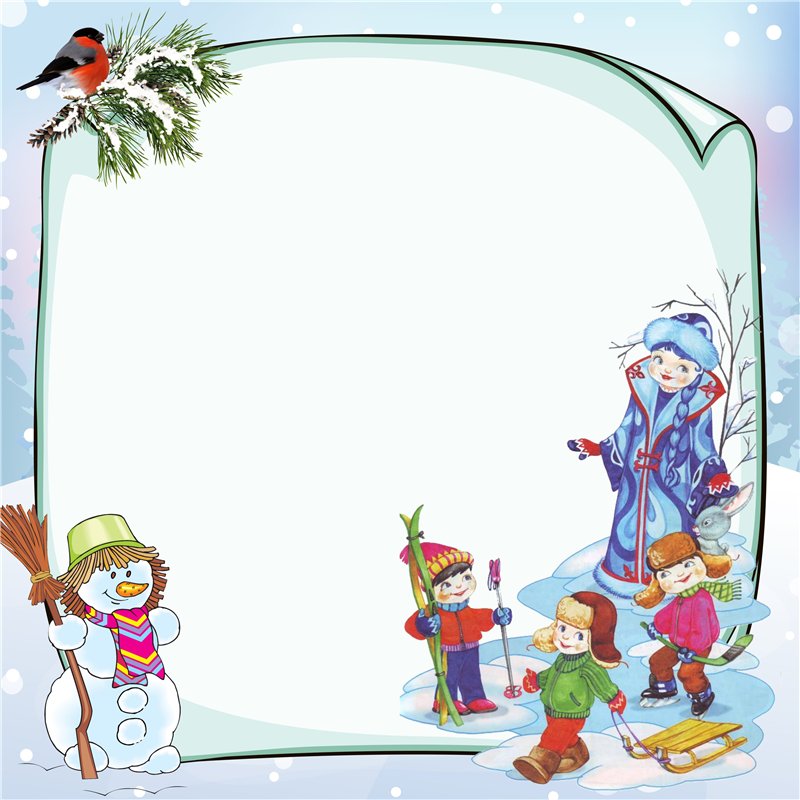 МДОУ Глебовский детский сад.
Проект « ЗИМУШКА-ЗИМА»
Ранний  возраст группа «Радуга»
Выполнила: воспитатель Ткачева Т.Н
2019г.
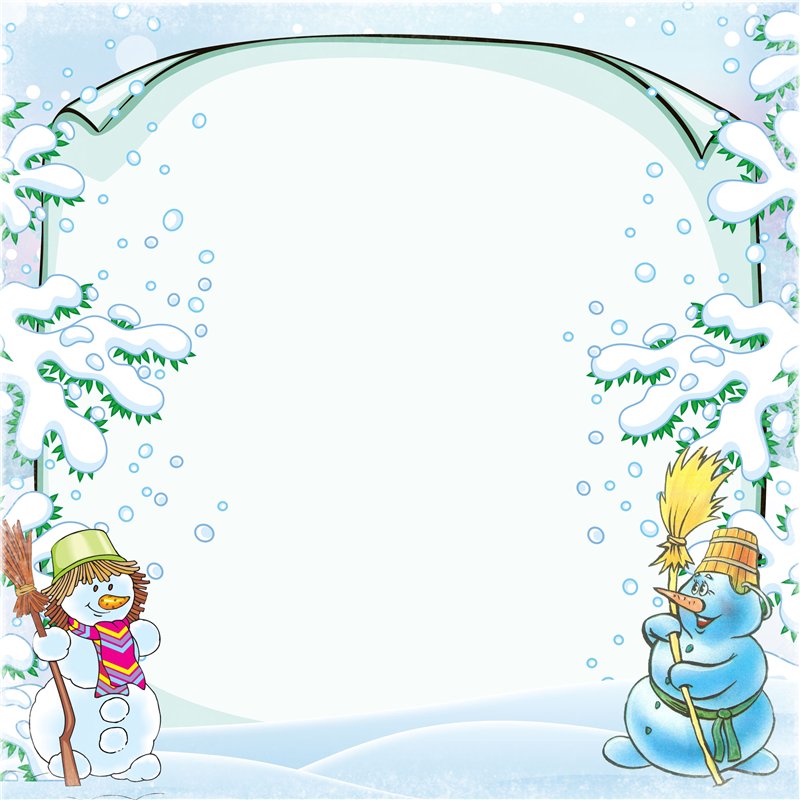 Цель: расширение представления о зиме  через различные виды детской деятельности;  приобщение родителей к созданию единого образовательного пространства вокруг ребенка.
Задачи:
• Расширять представления детей о зимних природных явлениях, забавах, праздниках.
• Развивать исследовательский и познавательный интерес в ходе экспериментирования.
• Формировать представление о безопасном поведении зимой.
• Расширять и активизировать словарный запас детей.
• Развивать интерес родителей к жизни детского сада и расширять формы работы с семьей.
• Воспитывать бережное отношение к природе, умение замечать красоту зимней природы
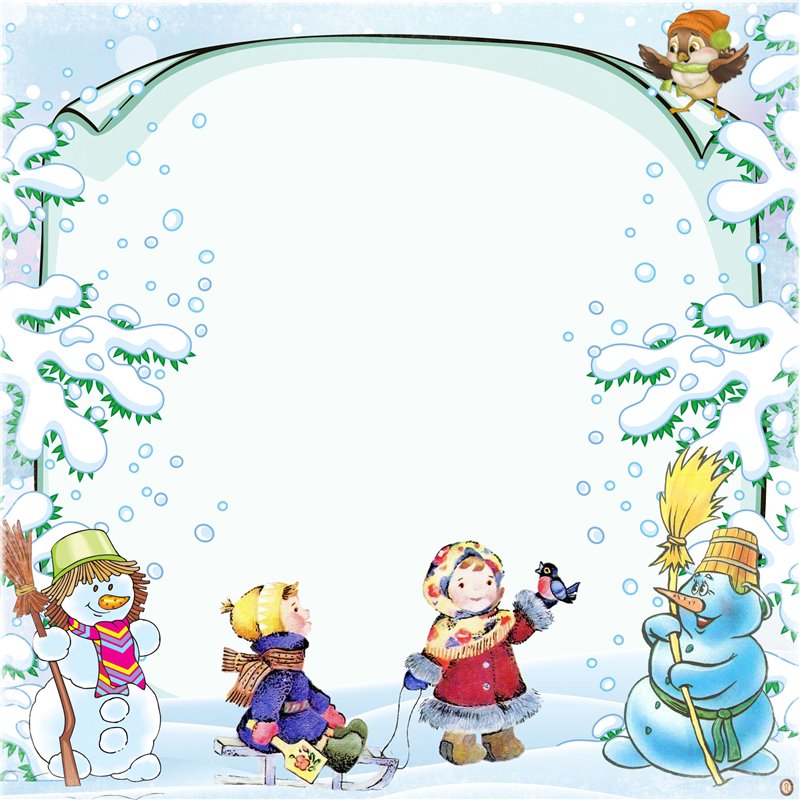 Ожидаемые результаты
Расширение  представления детей о зимних природных явлениях, забавах, праздниках.
Развитие исследовательского и познавательного интерес в ходе экспериментирования со снегом.
Знание детьми о безопасном поведении зимой во время прогулок.
Повышение речевой активности детей по теме «Зима».
Обогащение развивающей среды в группе. 
Повышение процента родителей, проявляющих интерес к жизни детского сада.
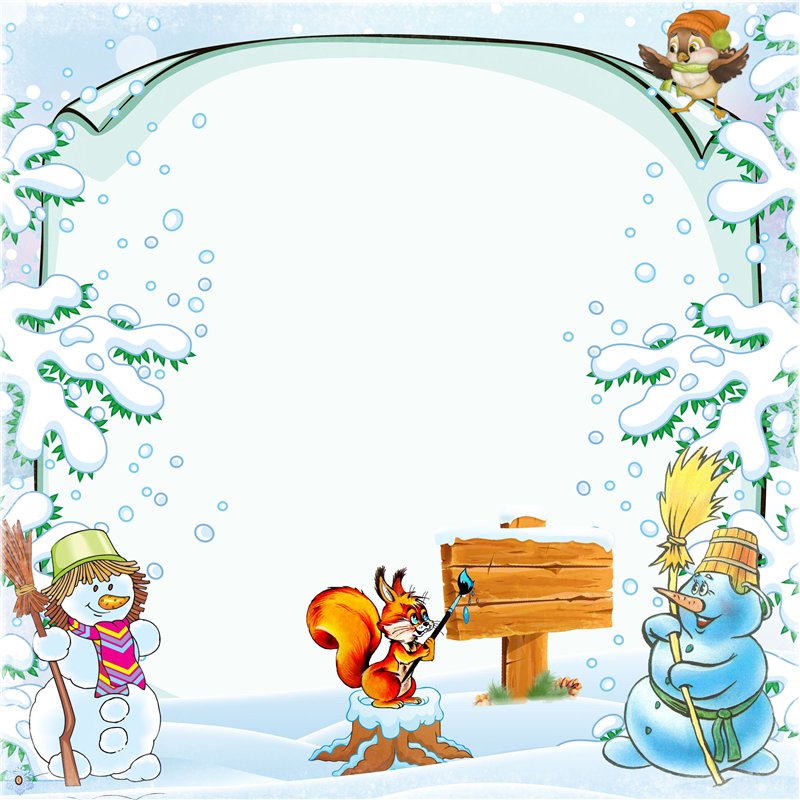 Актуальность
Красота зимней природы, множество народных традиций даёт возможность стимулировать интерес детей и взрослых к совместной деятельности (игры, забавы, эксперименты) и позволяет устанавливать причинно – следственные связи, что способствует эмоциональному благополучию. Поддерживая стремления детей к творчеству, проект поможет детям обогатить имеющиеся знания и навыки, даст возможность использовать их, пережить радость открытий, побед и успеха. Исходя из потребностей, интересов и предпочтений детей, работа над проектом позволит каждому ребенку продвинуться вперед и обеспечить выход каждого на свой более высокий уровень.
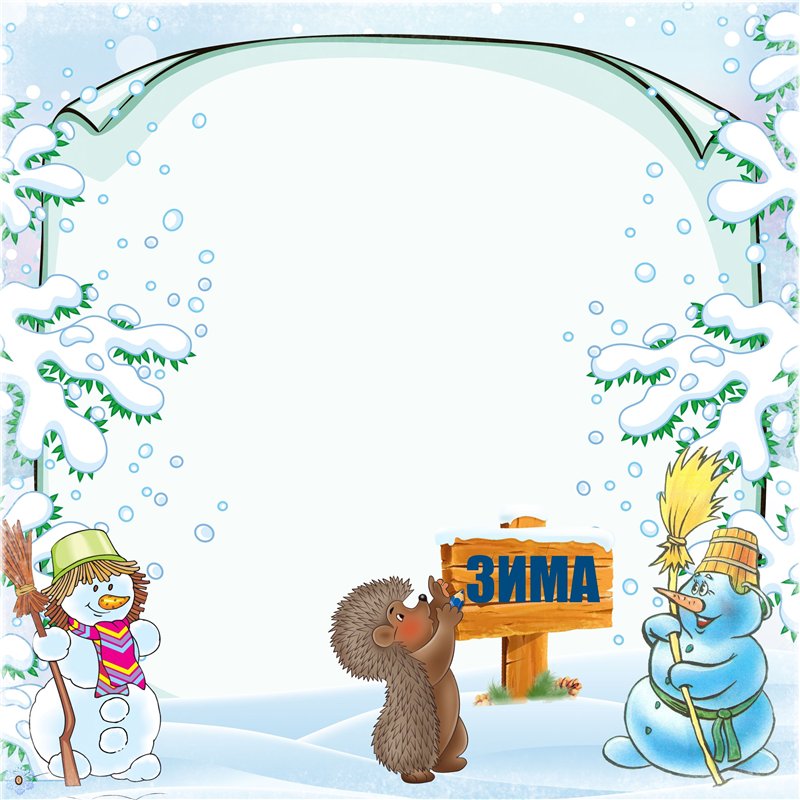 Проблема
•Недостаточное развитие связной речи дошкольников;
•Недостаточный уровень коммуникативных и познавательных навыков;
•Традиционные методы и формы организации работы не дают высокий результат.
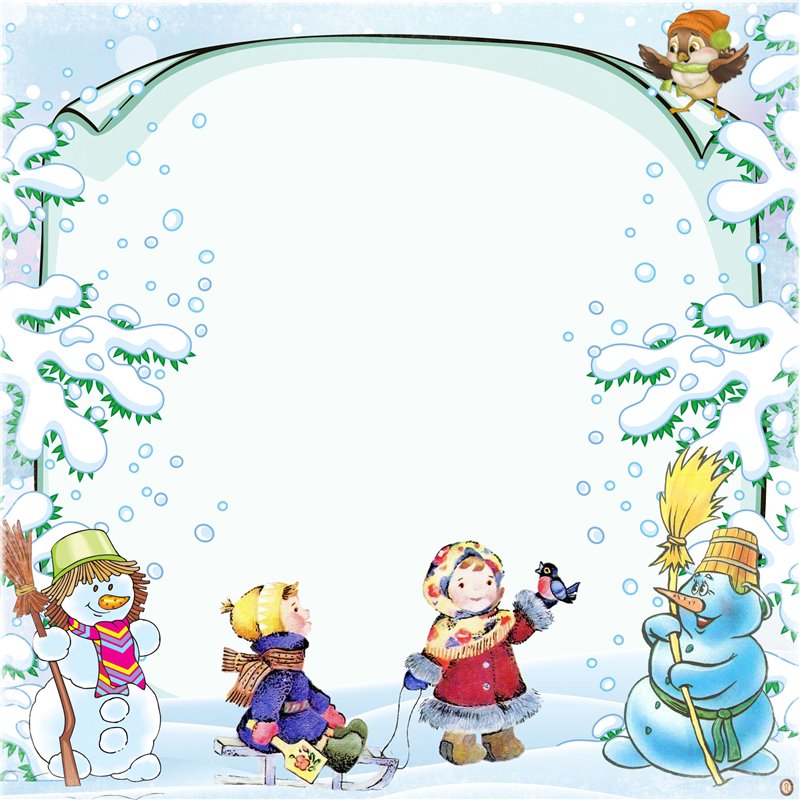 Вид проекта: информационно-творческий.                                                    Тип проекта: познавательно - исследовательский.                                           Сроки реализации: краткосрочный                           ( с 03.12. 19 по 30.12.19).Участники проекта: дети первой младшей группы «Радуга», родители воспитанников,  сотрудники ДОУ.
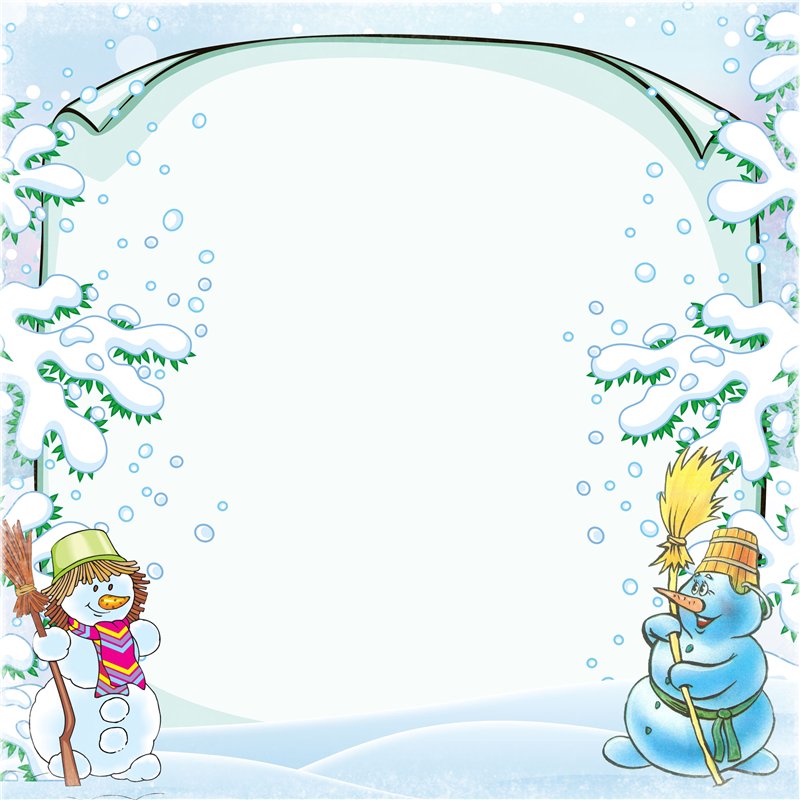 Этапы  реализации проекта
ПОДГОТОВИТЕЛЬНЫЙ
ОСНОВНОЙ
ЗАКЛЮЧИТЕЛЬНЫЙ
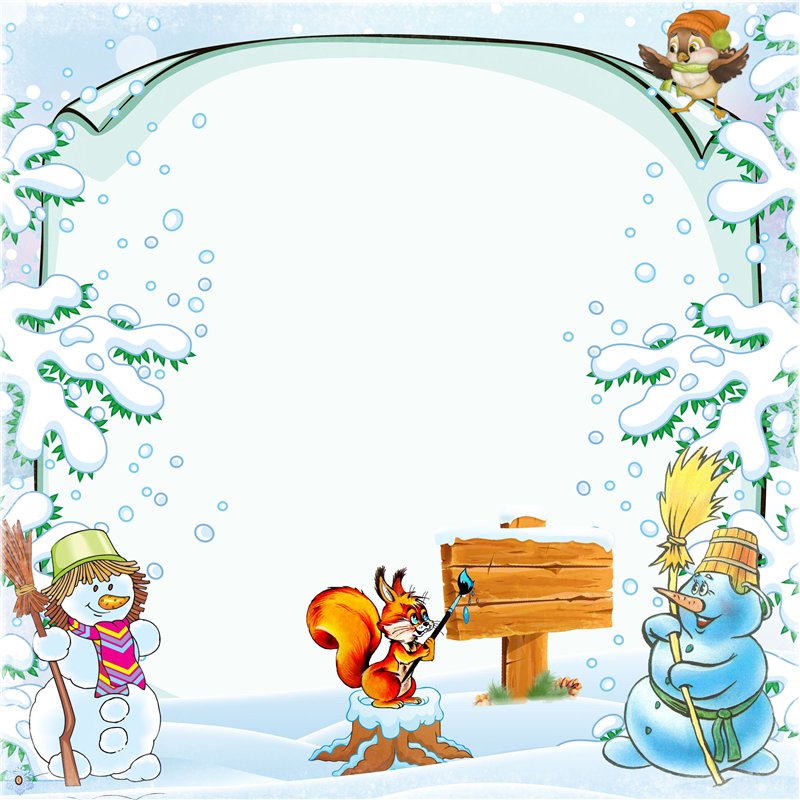 ПОДГОТОВИТЕЛЬНЫЙ
1. Подбор необходимой литературы по теме.
2. Подбор двигательных упражнений и подвижных игр, комплексов пальчиковой гимнастики.
3. Подбор дидактических игр о сезонных явлениях природы (зима).
4. Подбор художественной литературы для детей.
5. Подбор иллюстративного, музыкального материала.
6. Приобретение и изготовление выносного материала для прогулки .
7. Информирование родителей о реализации проекта.
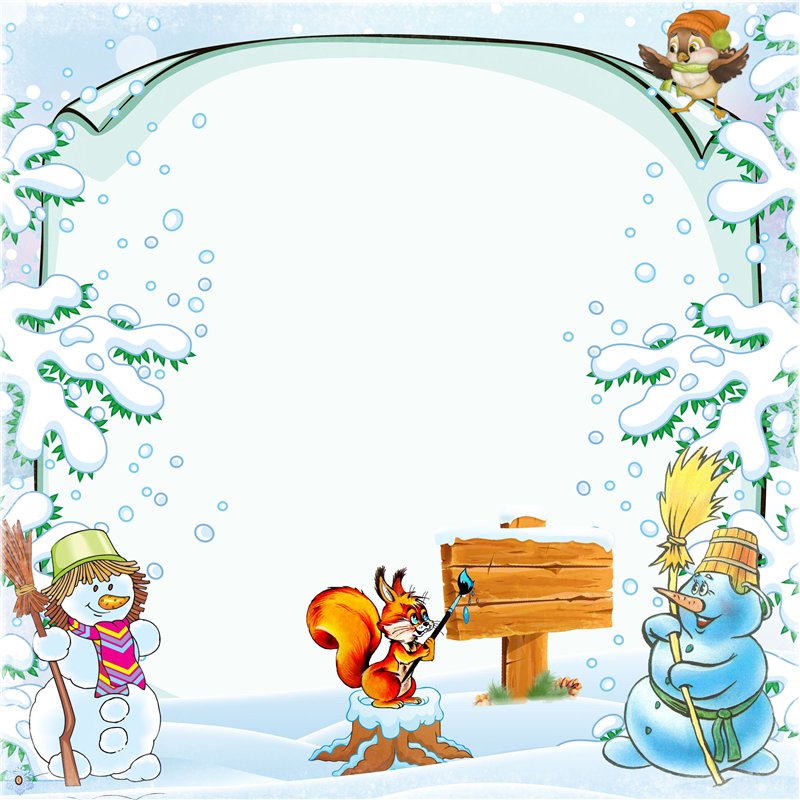 ОСНОВНОЙ
План реализации проекта
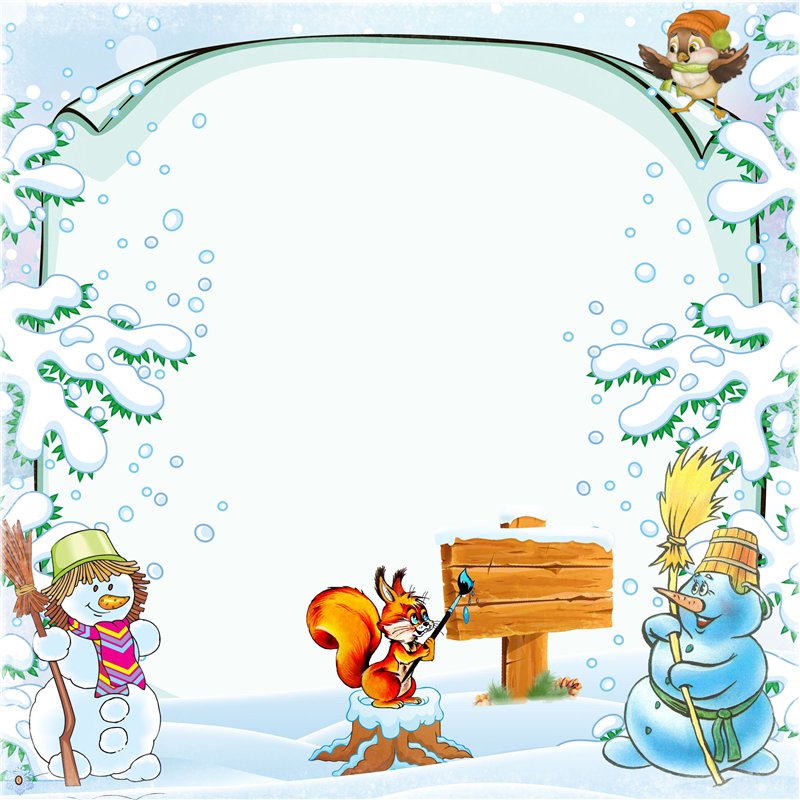 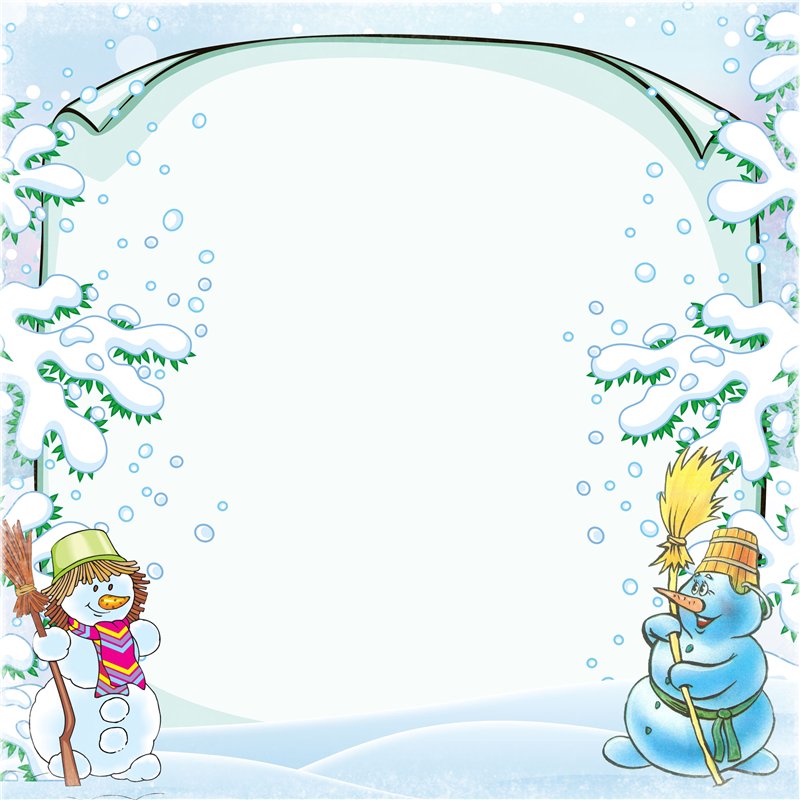 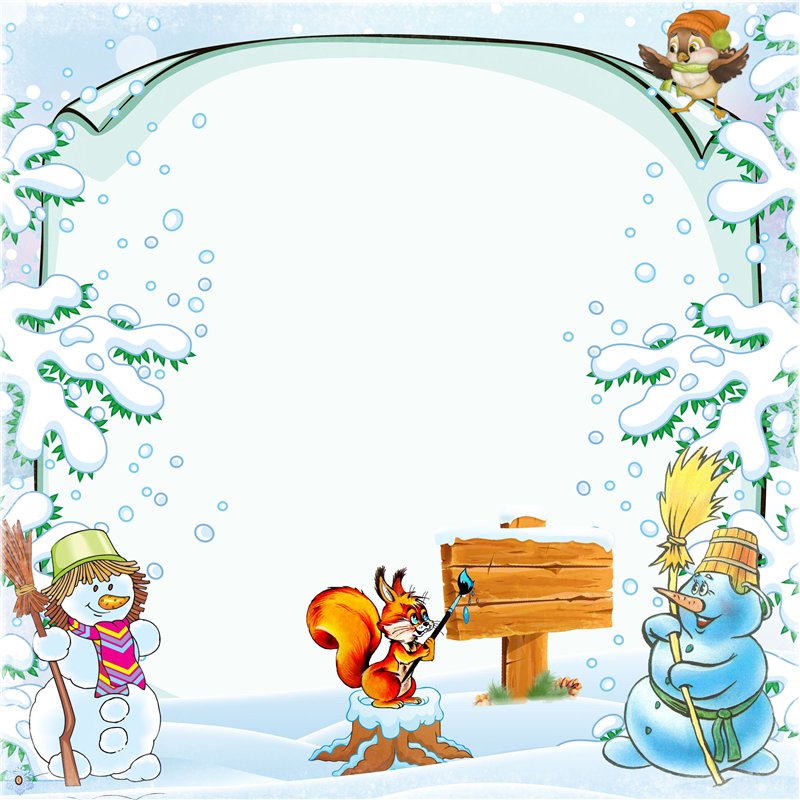 РАБОТА С РОДИТЕЛЯМИ
1.Консультация «Новый год для малыша».
2. Участие в выставке поделок «Здравствуй, зимушка- зима!»
3. Помощь в оформлении группы к Новому году .
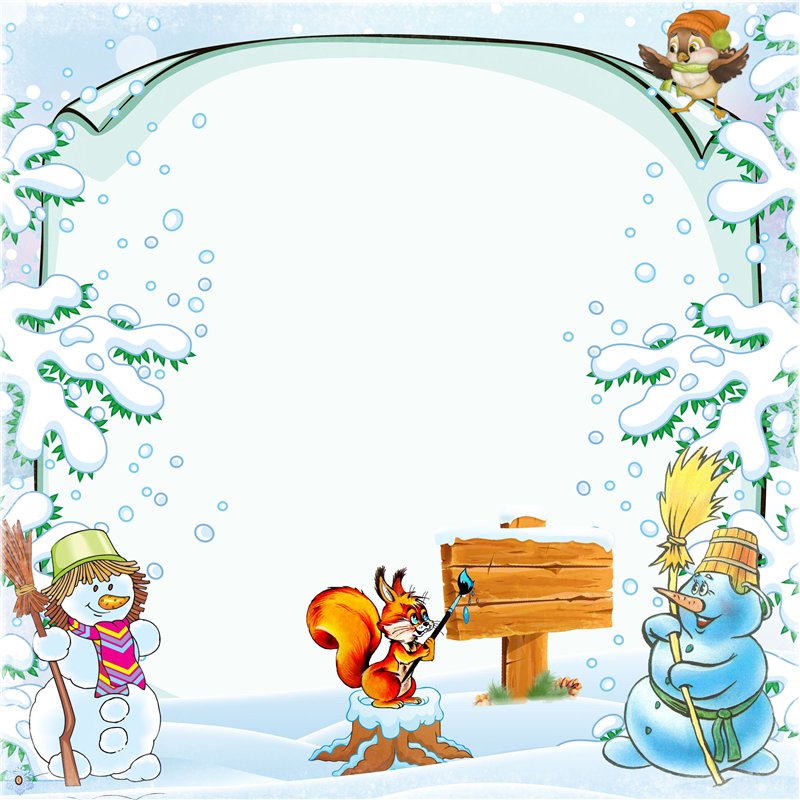 ЗАКЛЮЧИТЕЛЬНЫЙ
Выставка поделок «».
Фотоколлаж «Зимние забавы».
Новогодний утренник.
Показ сказки «Рукавичка» детьми старшей группы.
Презентация проекта «Зимушка-зима»
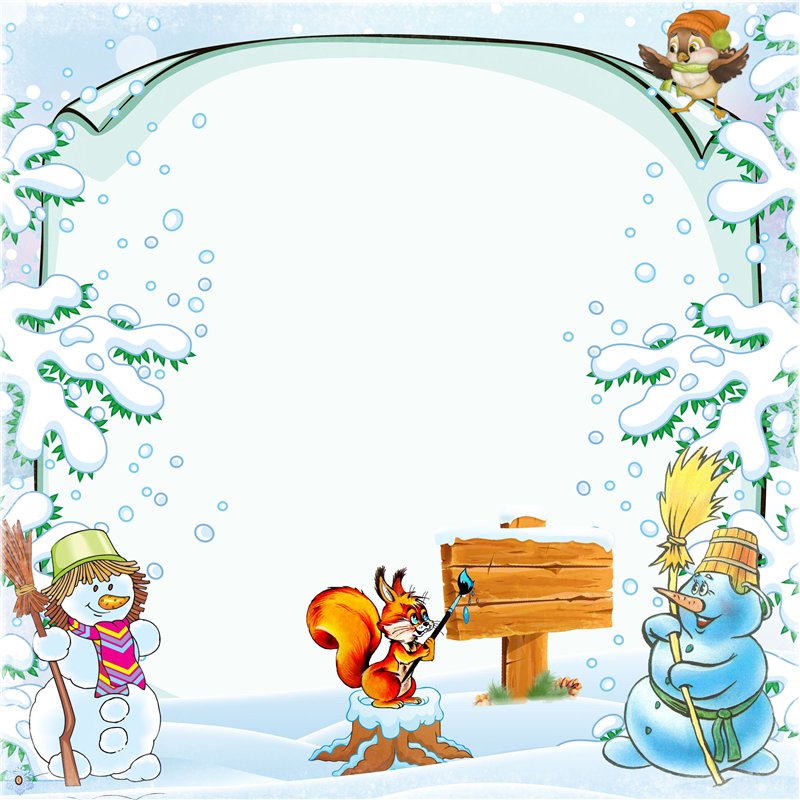 Наблюдения на прогулке
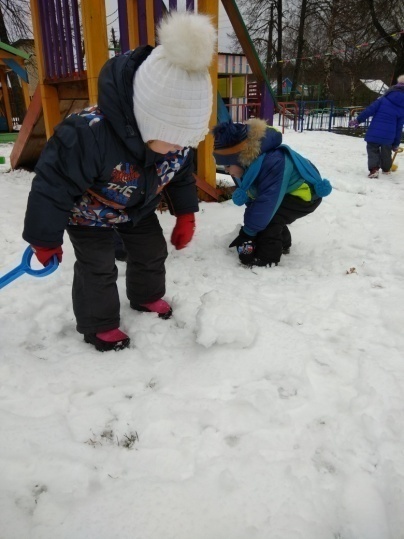 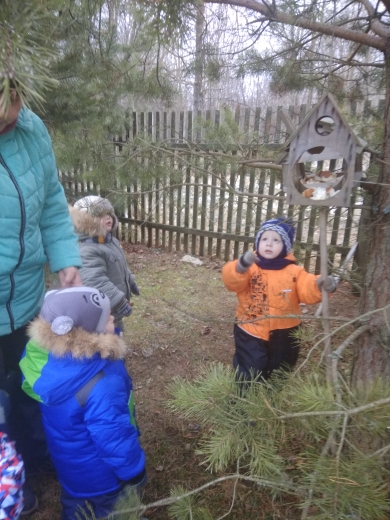 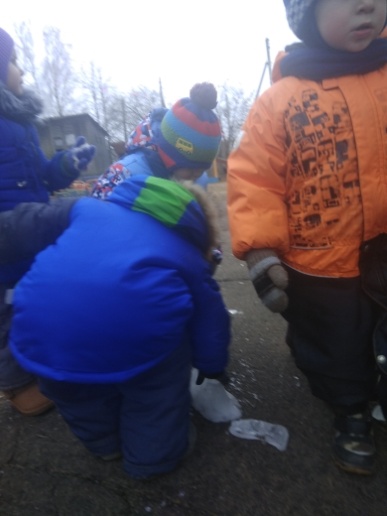 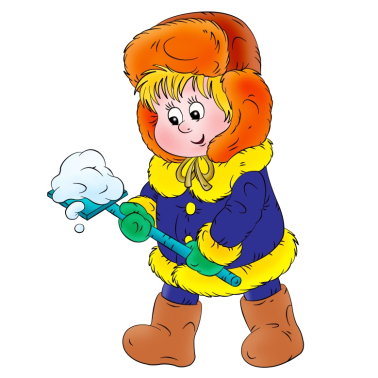 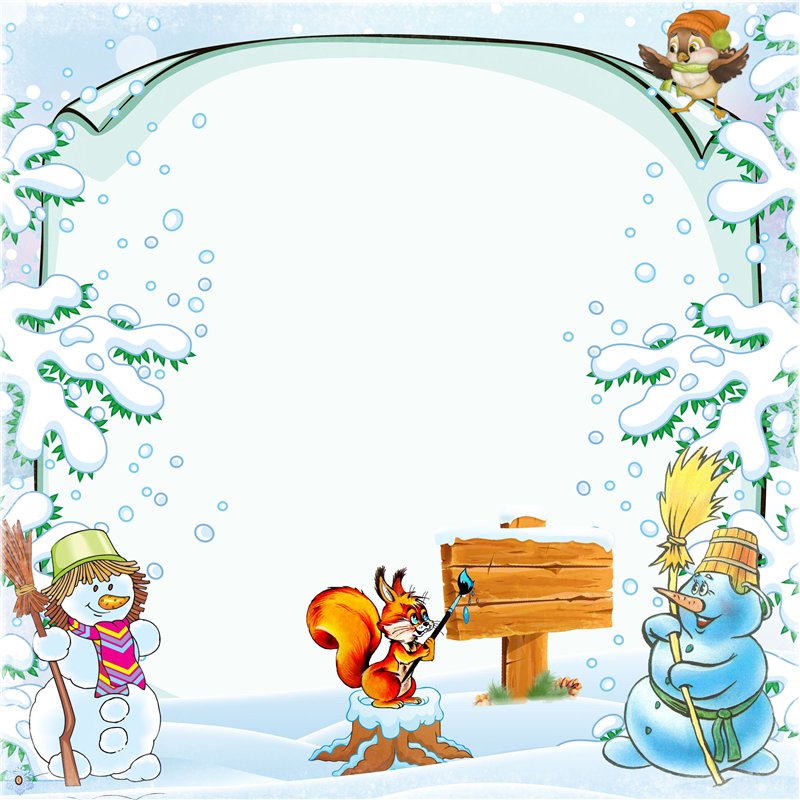 Игры со снегом
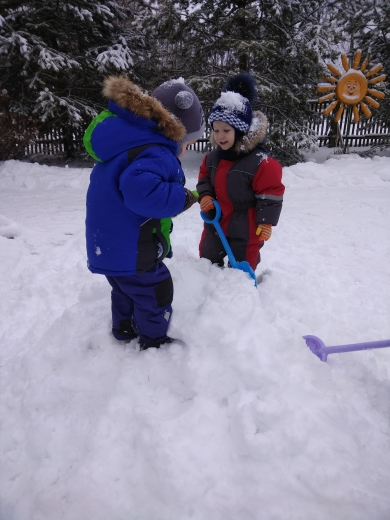 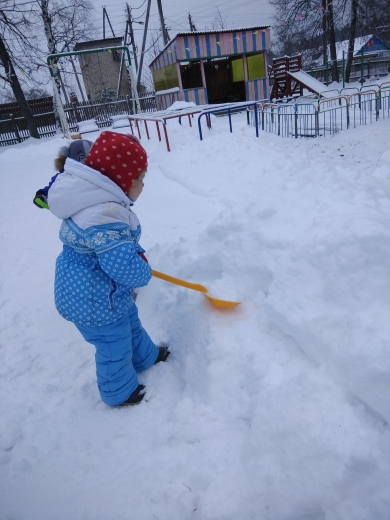 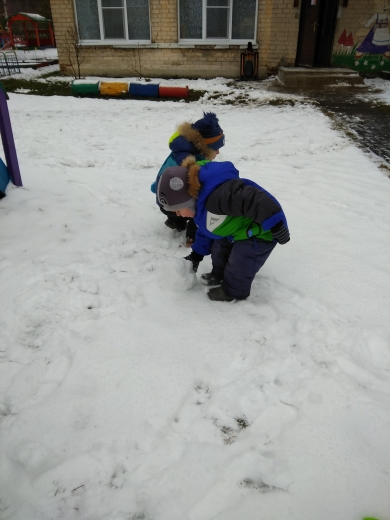 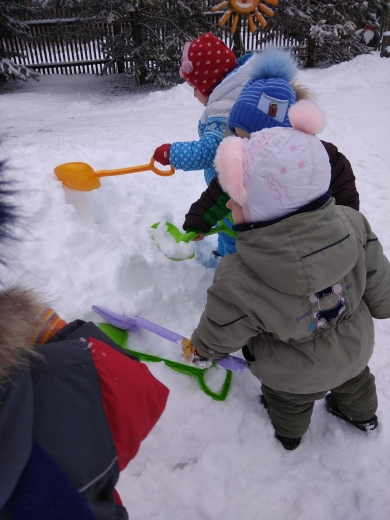 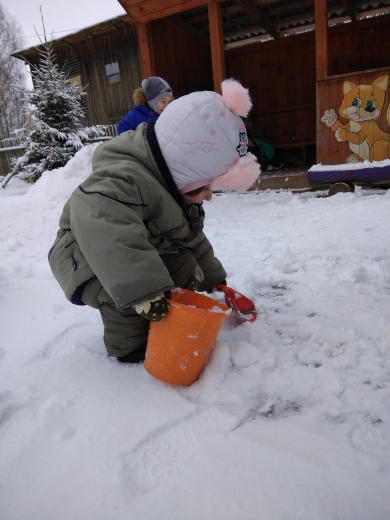 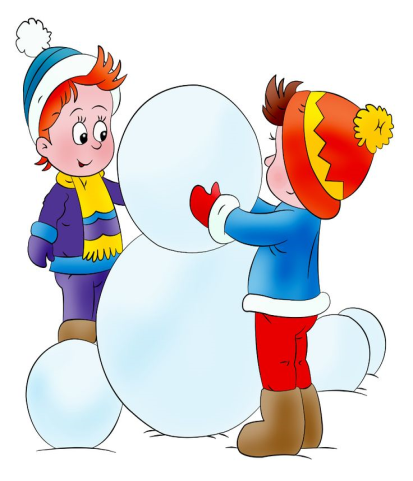 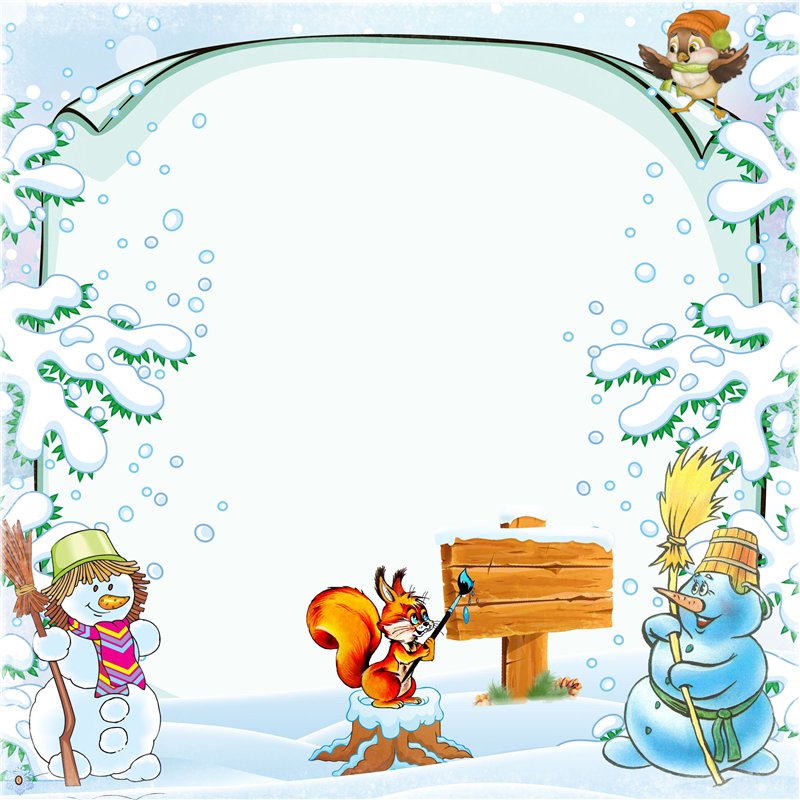 Трудовая деятельность
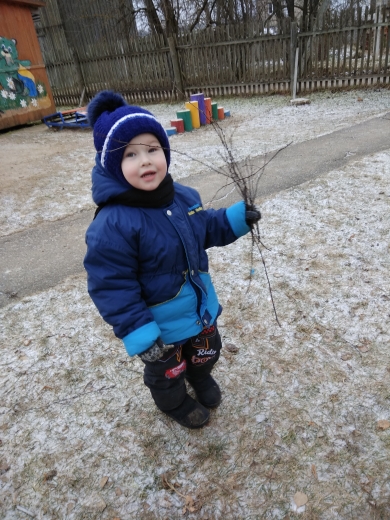 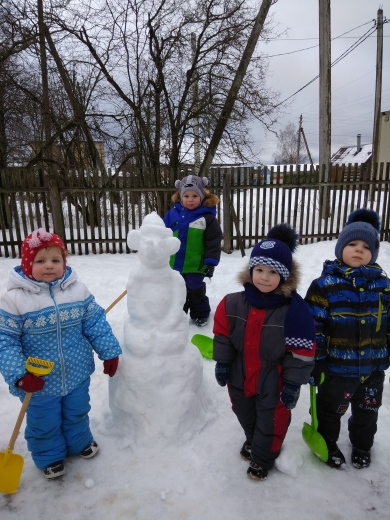 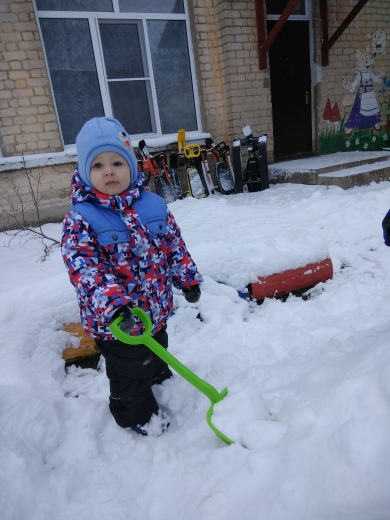 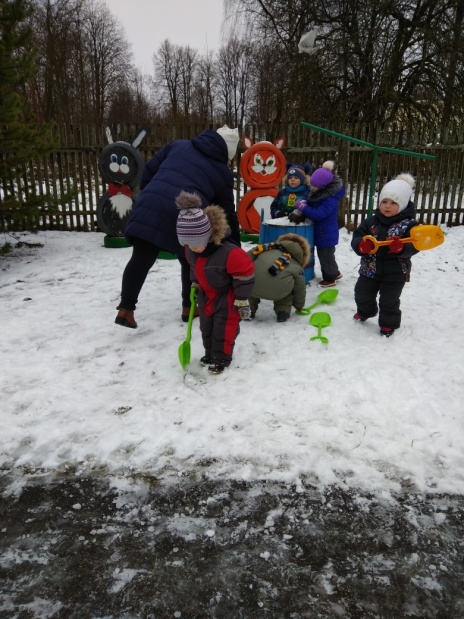 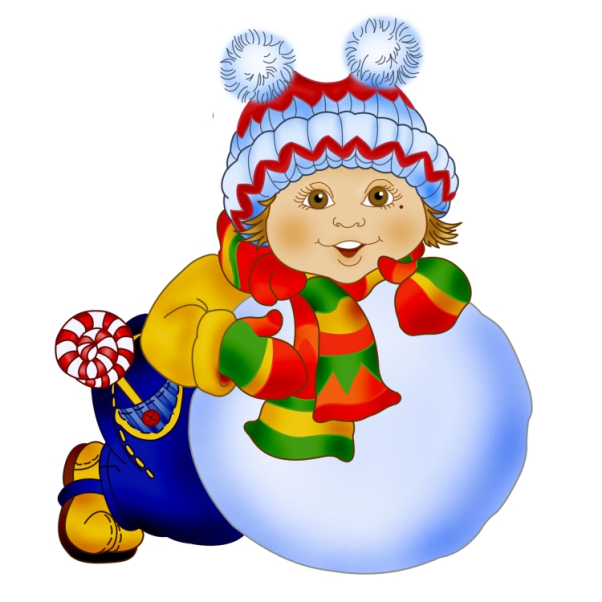 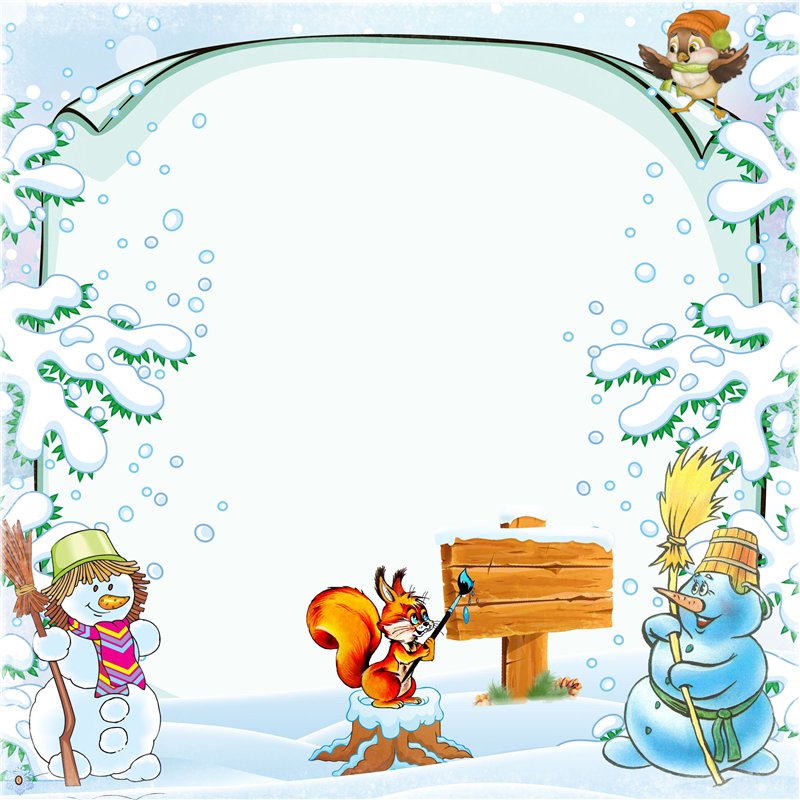 Экспериментирование
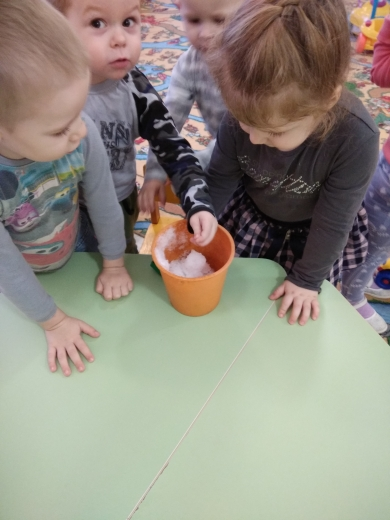 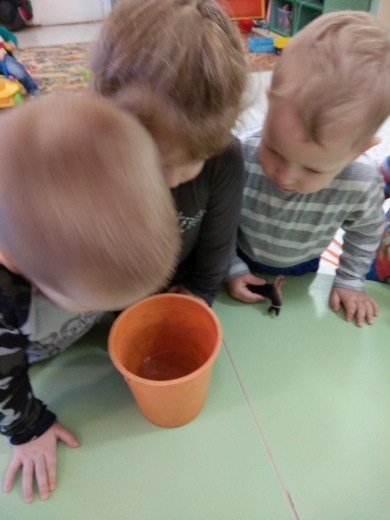 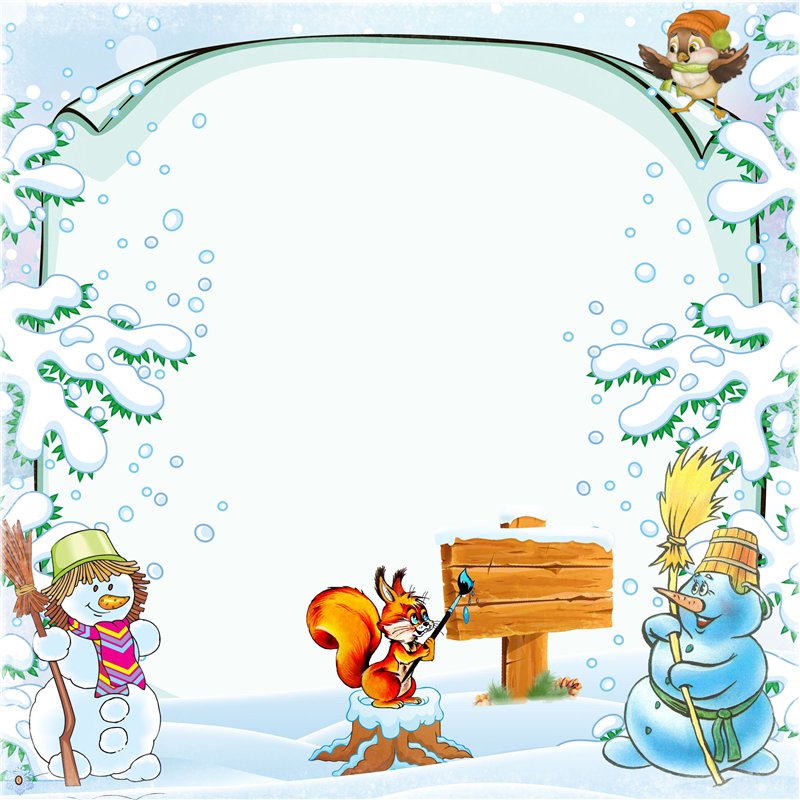 РАССМАТРИВАНИЕ ИЛЛЮСТРАЦИЙ
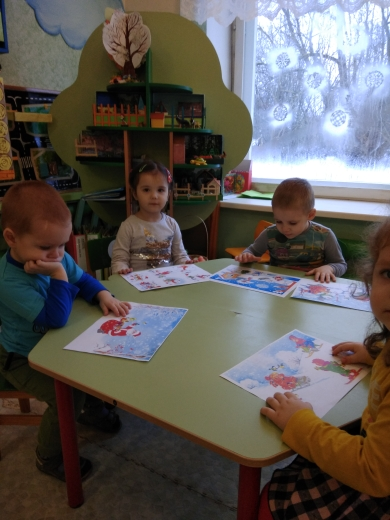 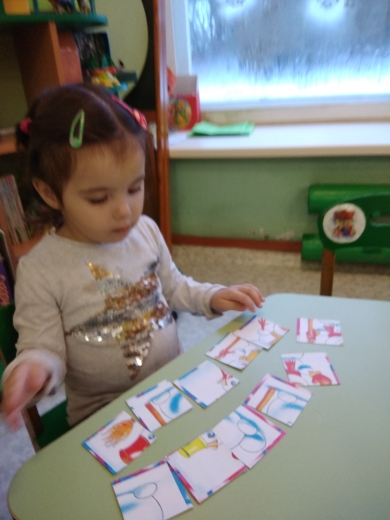 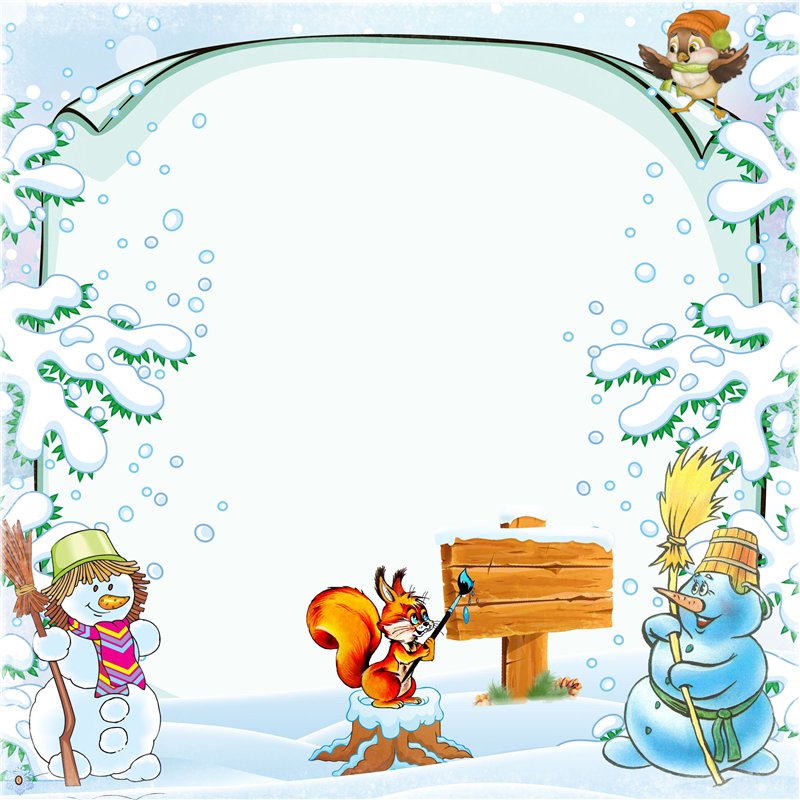 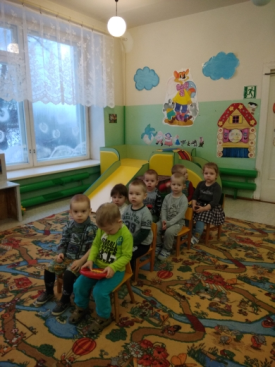 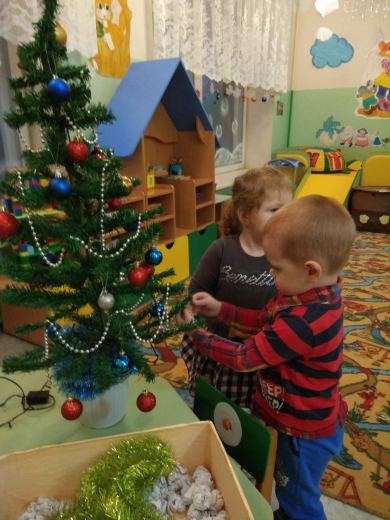 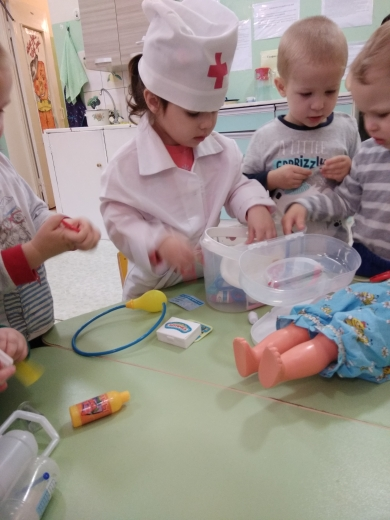 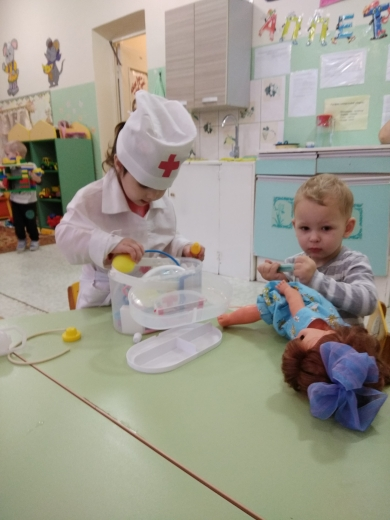 Сюжетные игры
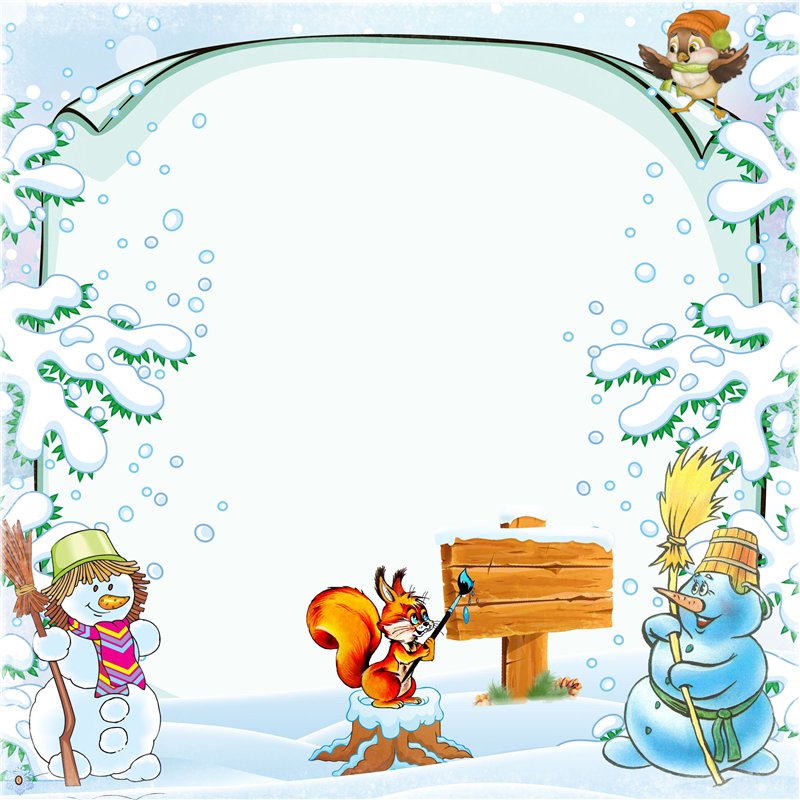 Дидактические игры
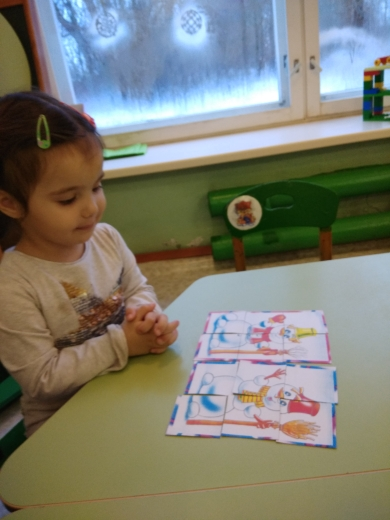 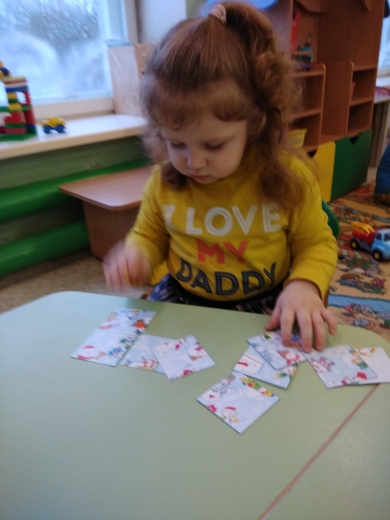 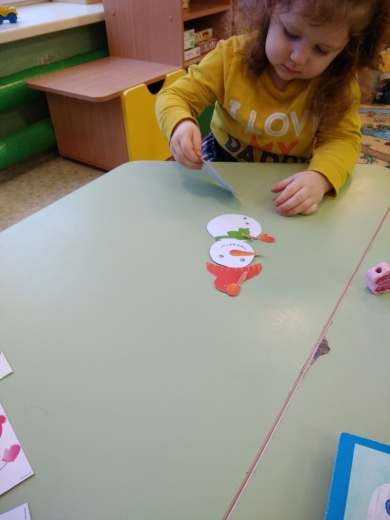 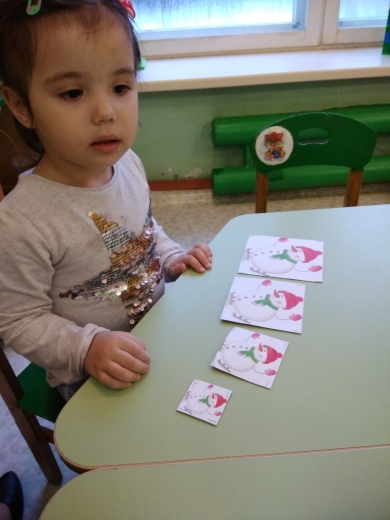 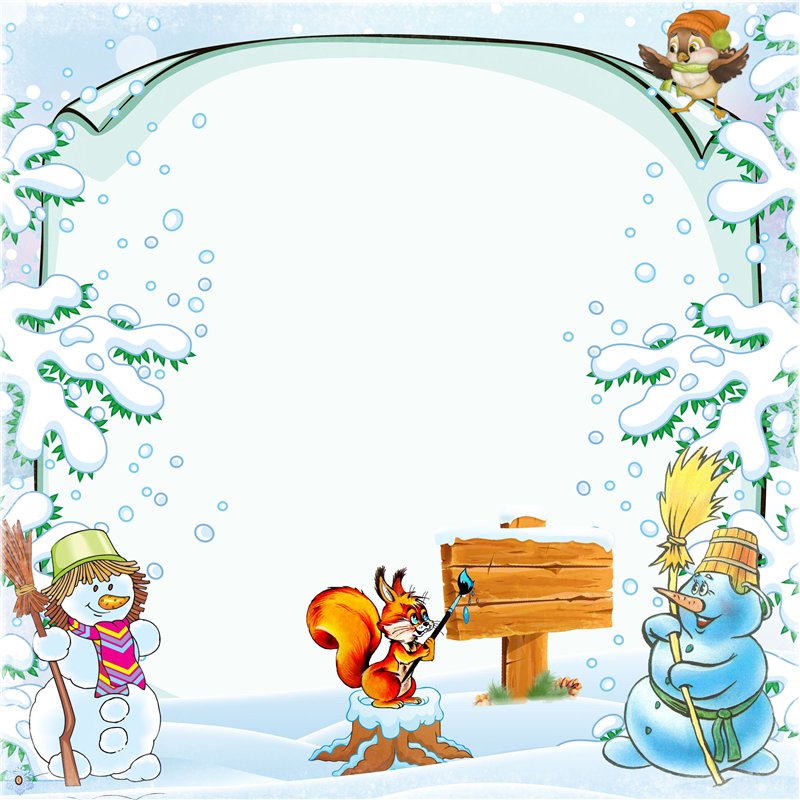 Рисование, лепка
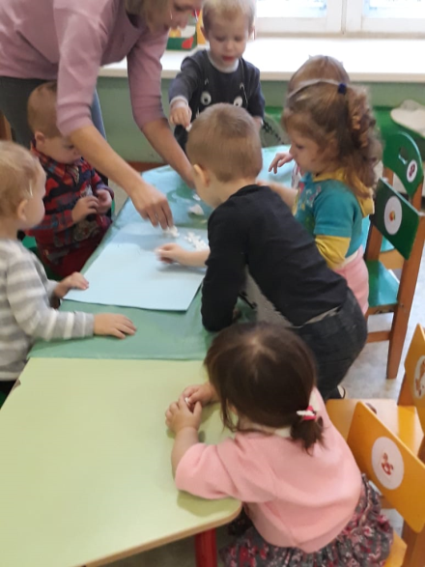 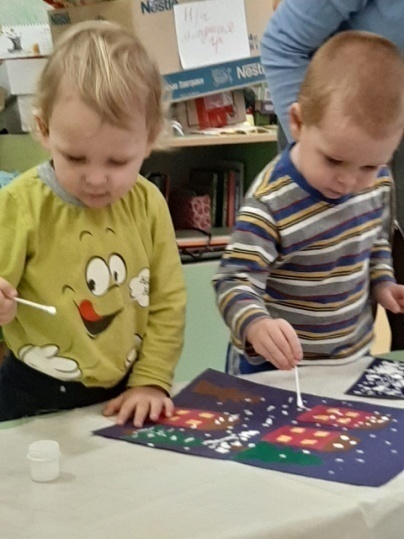 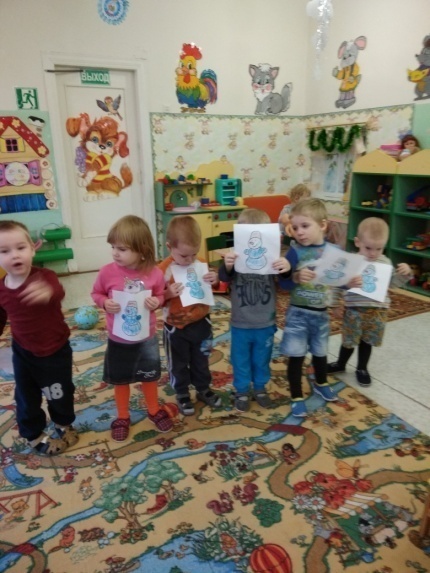 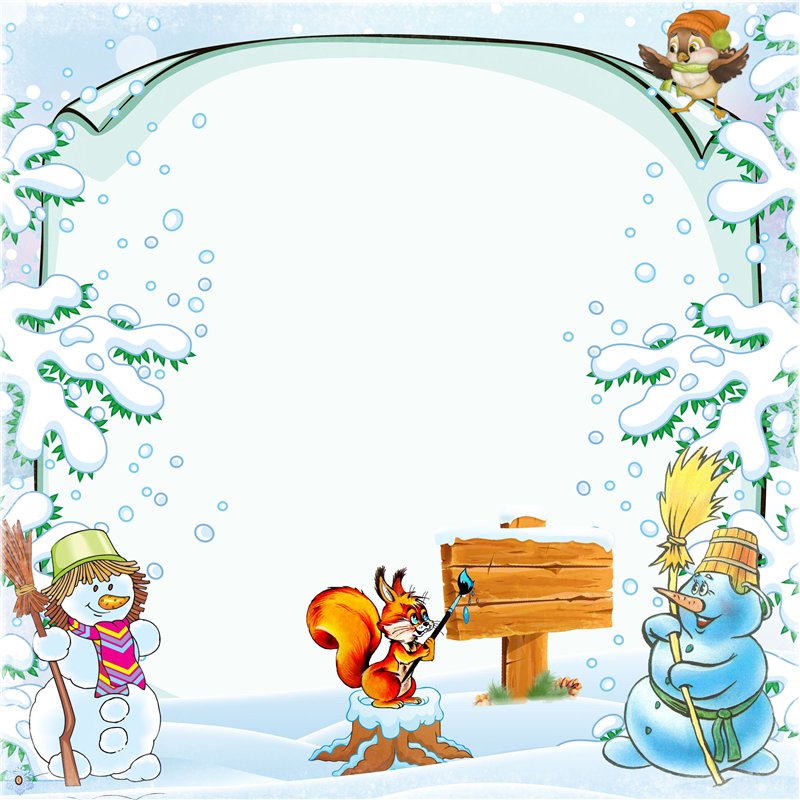 Здоровье сберегающие технологии
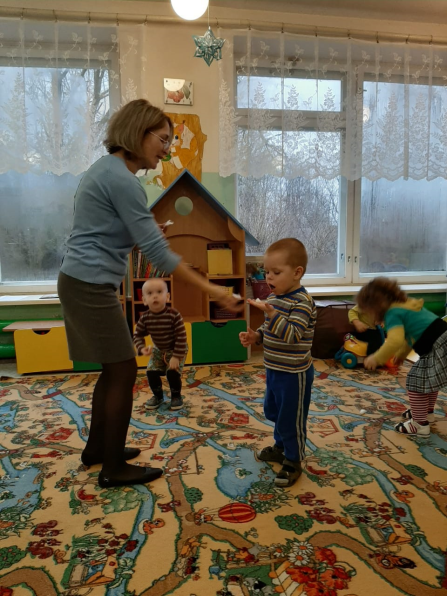 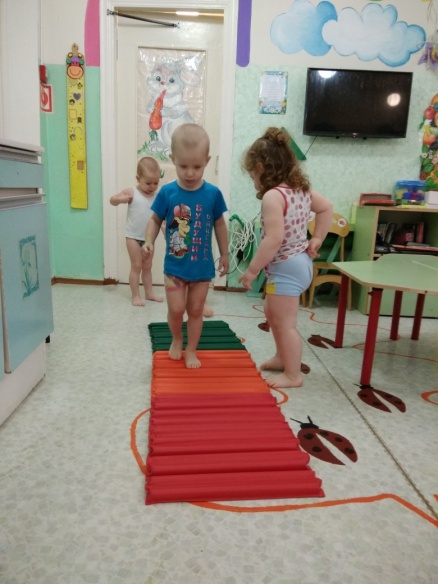 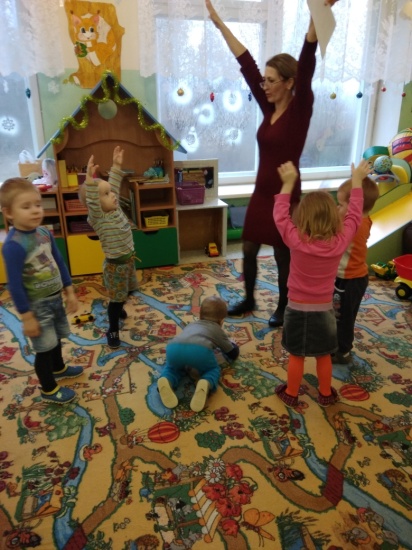 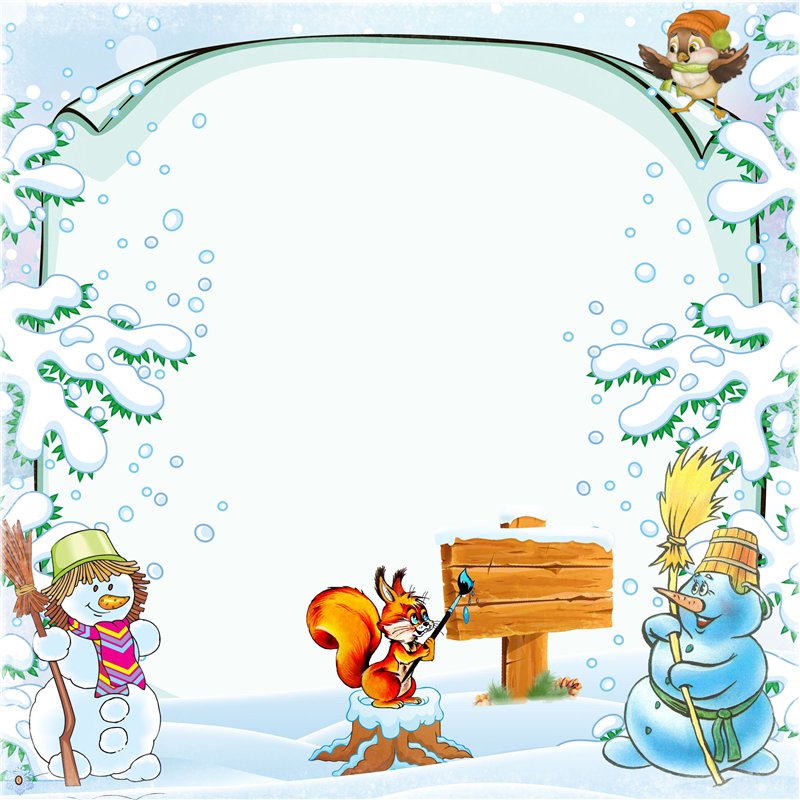 Показ сказки «Рукавичка»
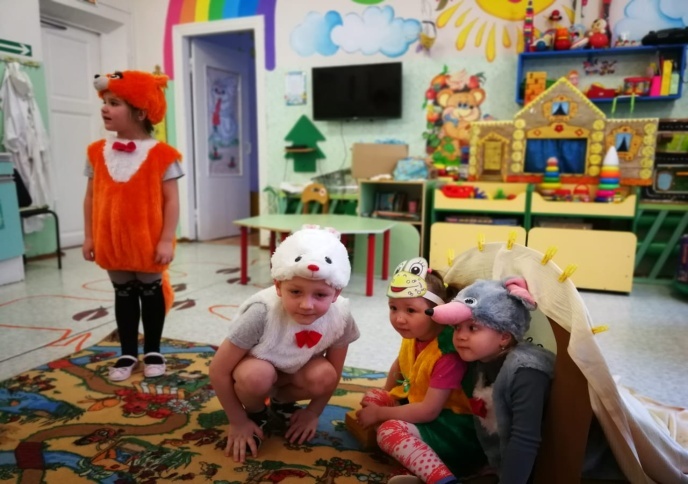 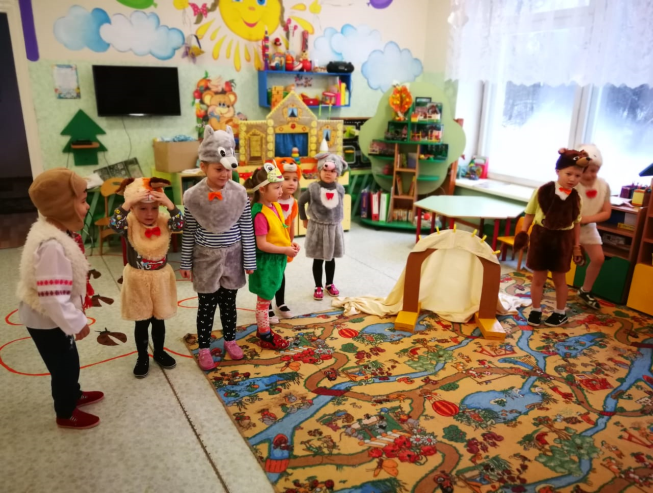 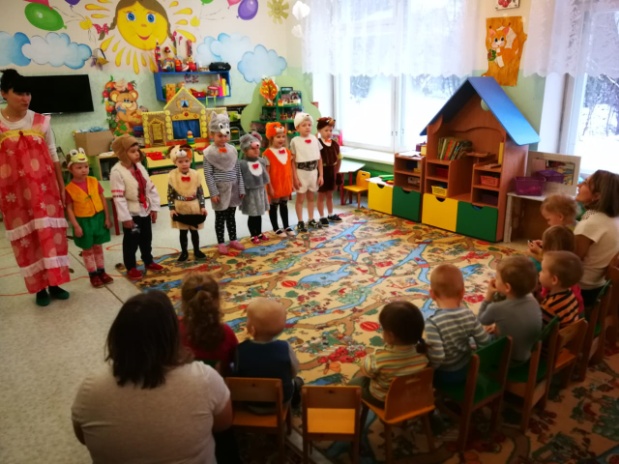 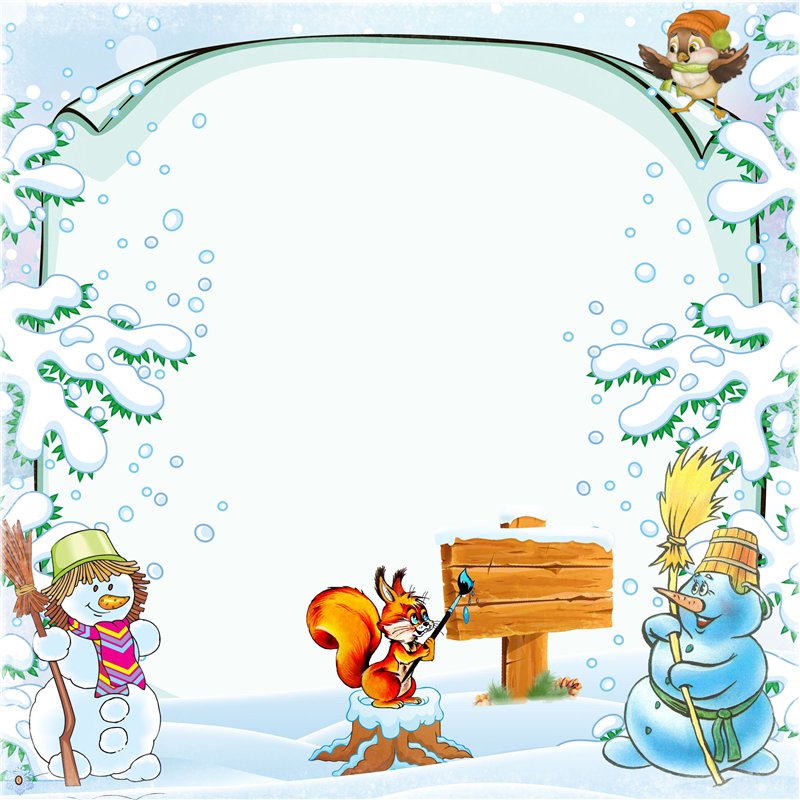 «Здравствуй, зимушка- зима!»
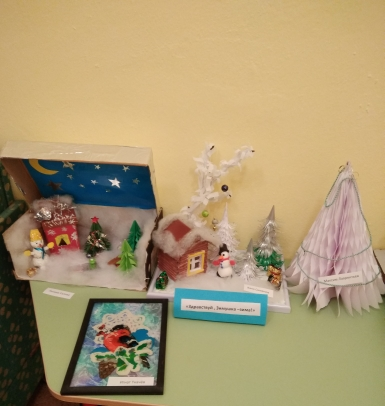 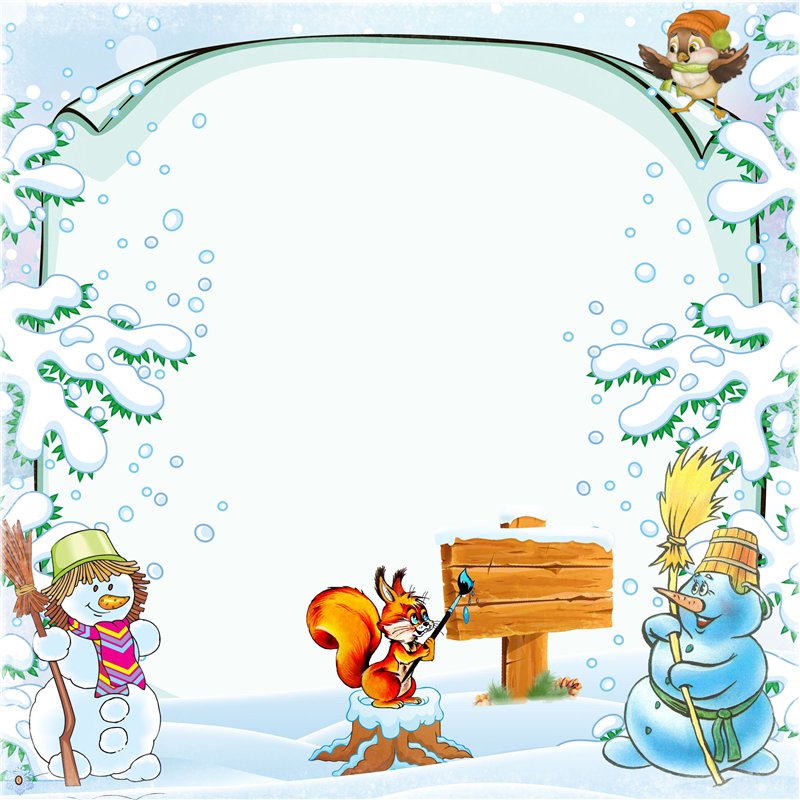 Новогодний праздник «МЫШКА В ГОСТЯХ У ДЕДА МОРОЗА»
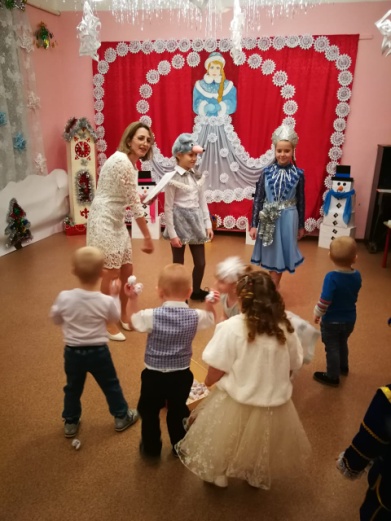 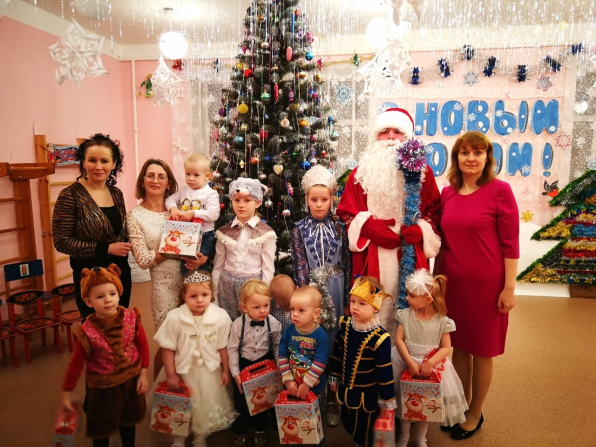 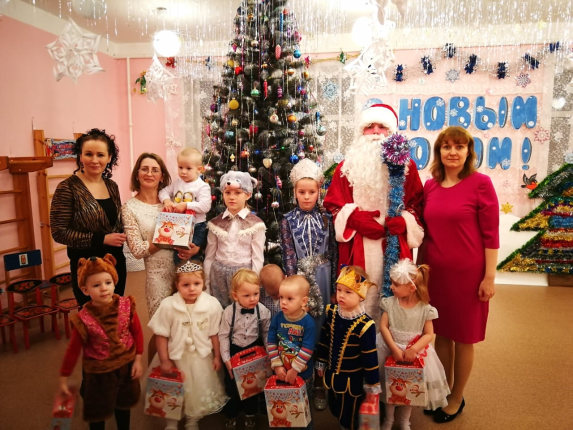 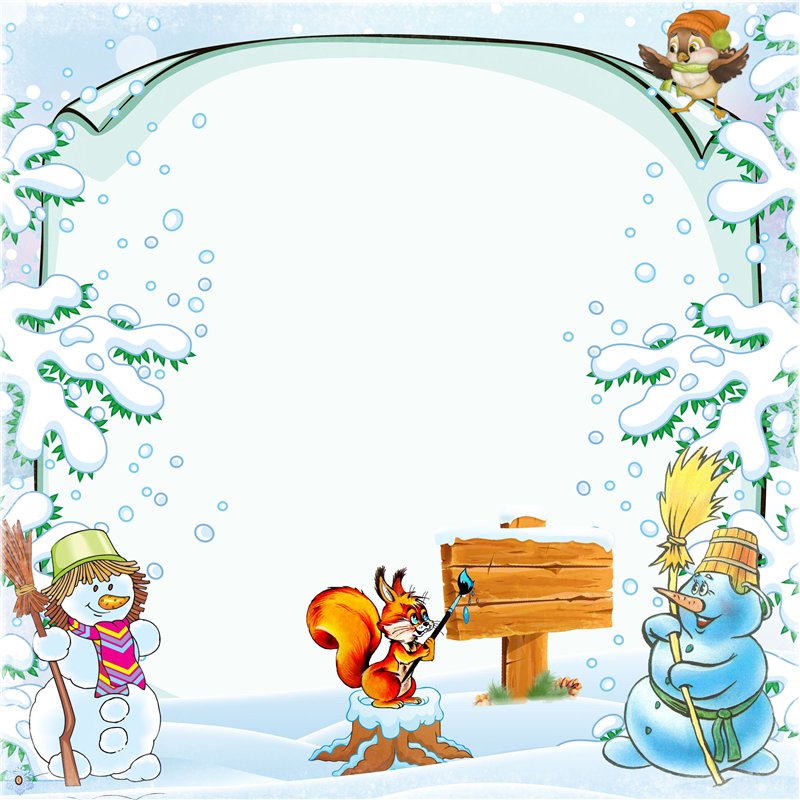 ЛИТЕРАТУРА
1.Программа воспитания и обучения в детском саду «От рождения до школы»  под  редакцией Н.Е. Вераксы, Т.С. Комаровой, М.А. Васильевой, М., 2011 год.
2.Теплюк С.Н. «Занятия на прогулке с малышами» М.: Мозаика-Синтез,2006.-144с.
3.Лыкова И.А. «Изобразительная деятельность в детском саду. Ранний возраст» М.: «КАПУЗ-ДИДАКТИКА», 2008. – 144с.
4.Затулина Г.Я. Развитие речи дошкольников. Первая младшая группа. – М.: Центр педагогического образования, 2013. – 160с.
5.Павлова Л.Н. Познание окружающего мира детьми третьего года жизни. Методическое пособие. – М.: Сфера, — 2013. – 144с. (Истоки).
6.Картушина М.Ю Забавы для малышей: Театрализованные развлечения для детей 2-3 лет. – М.: ТЦ Сфера, 2005. – 192с. (Ранний возраст)
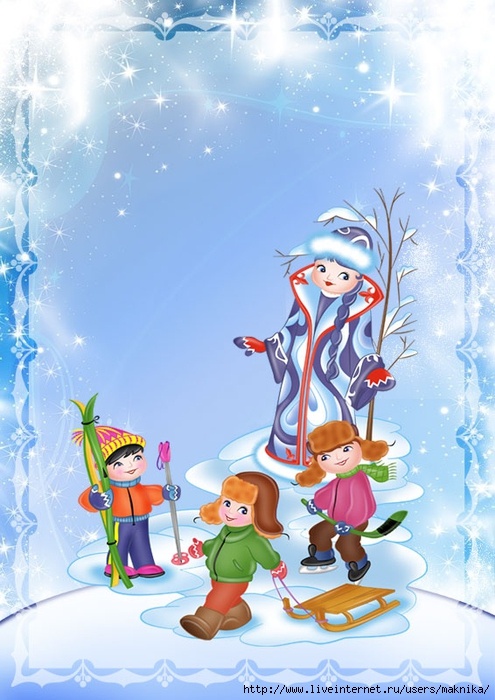 СПАСИБО   ЗА ВНИМАНИЕ!